Vývoj nových trombolytík
Bi7430c – Molekulární biotechnologie
Alan Strunga
1
Loschmidtovy Laboratoře
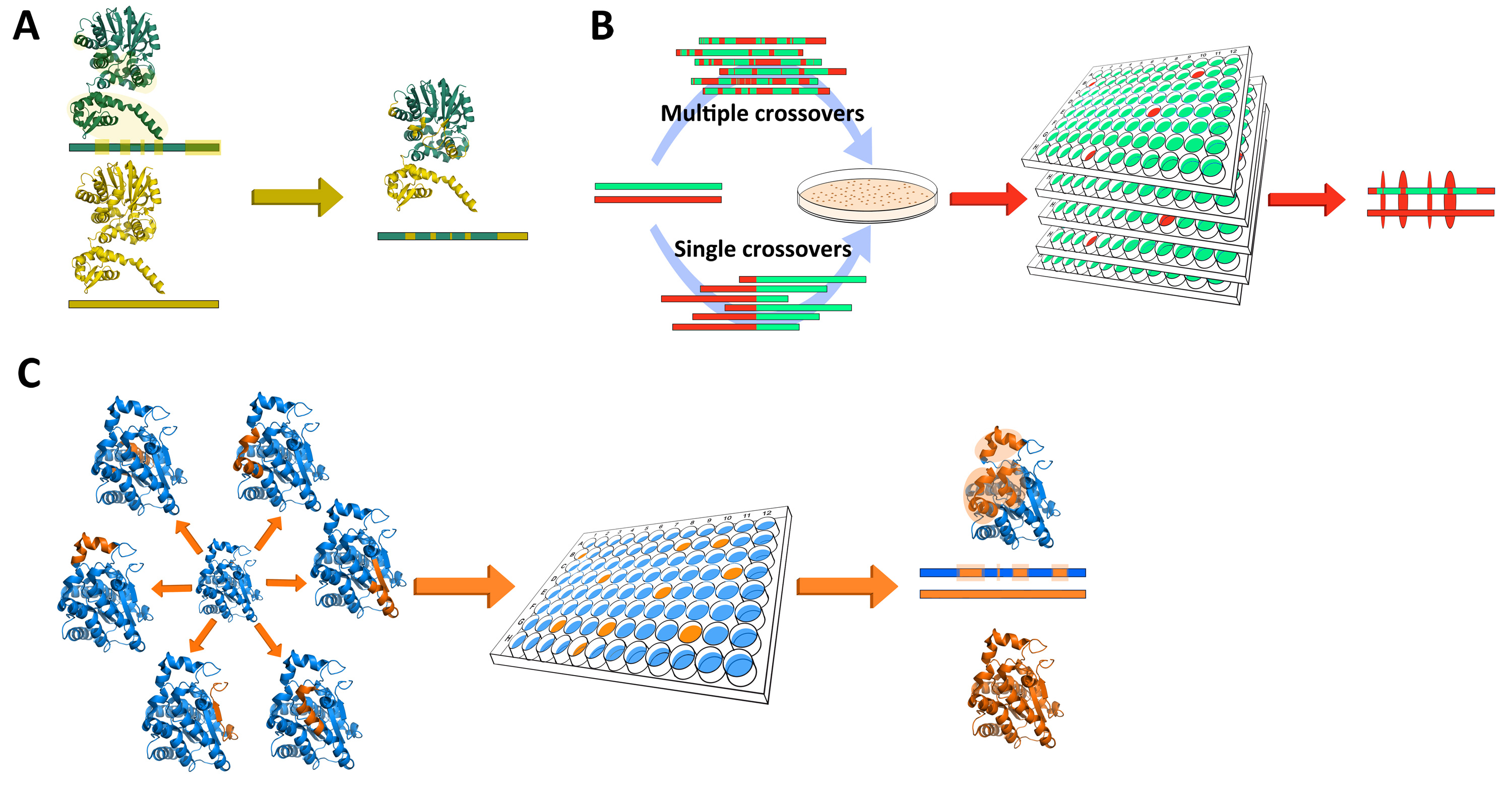 Proteínové inžinierstvo
Stabilita
Rozpustnosť
Aktivita
Účinnosť
Imunogenicita
Výťažok
Copyright © 2023 ABE Lab
Cievna mozgová príhoda
2. najčastejšia príčina úmrtia celosvetovo
Liečba 
Trombektómia
Trombolytiká
Altepláza (rt-PA)
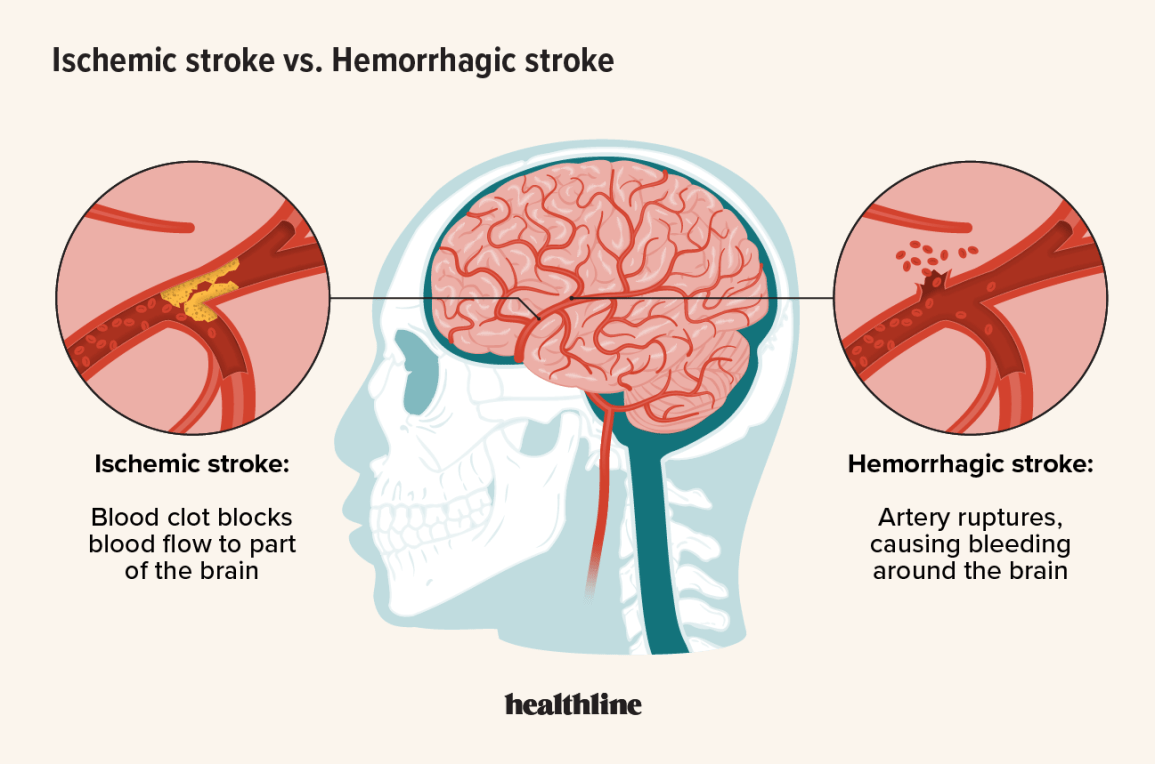 © 2023 Healthline Media LLC
Trombolýza
Rozpad krvných zrazenín
Fibrinolýza
Trombolytiká
Prirodzené 
t-PA (rt-PA = Altepláza)
u-PA (Urokináza) 
Alternatívy
Tenektepláza
Desmotepláza
Streptokináza
Stafylokináza
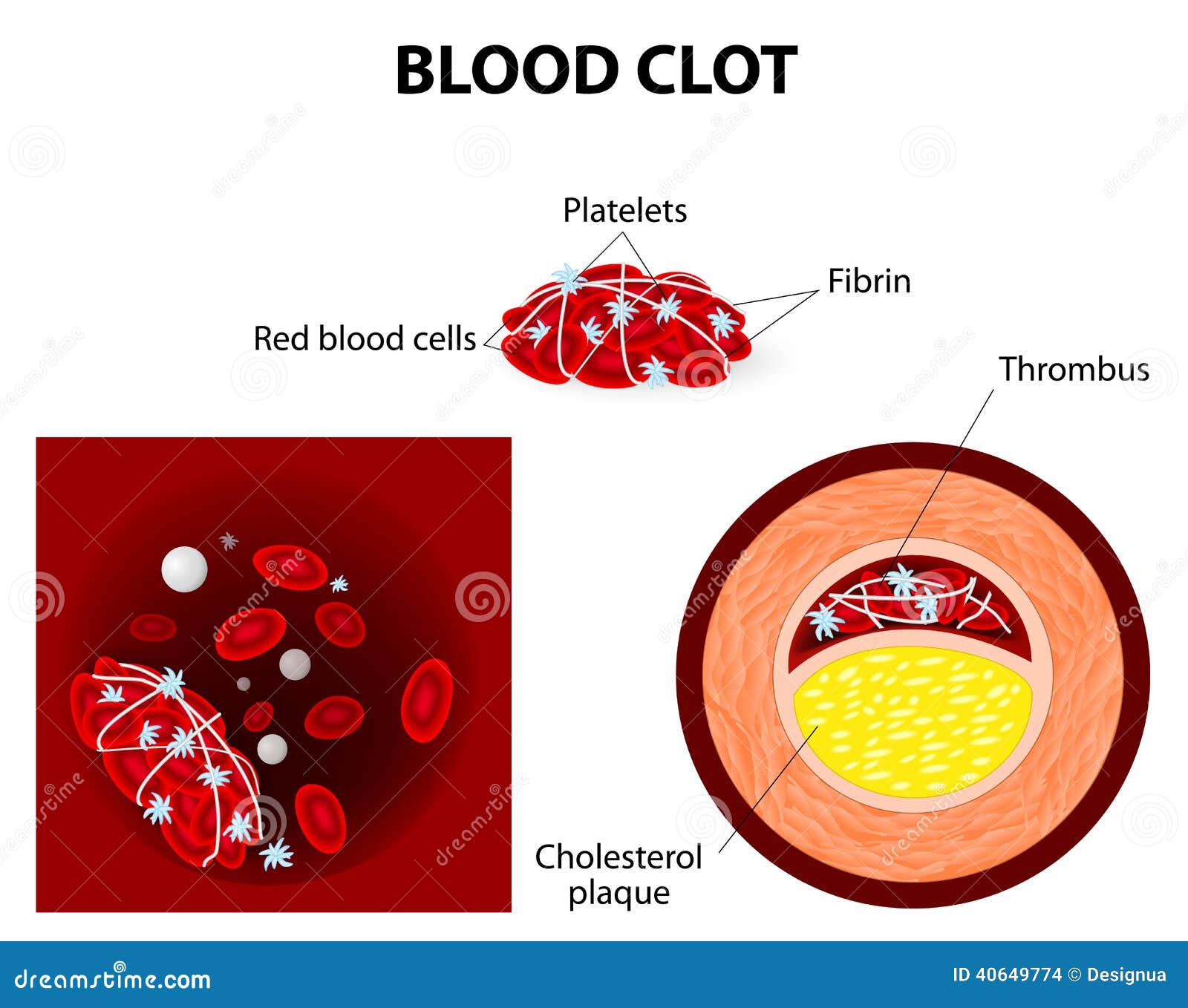 (THROMBIN ACTIVATABLE FIBRINOLYSIS INHIBITOR)
Altepláza a jej variácie
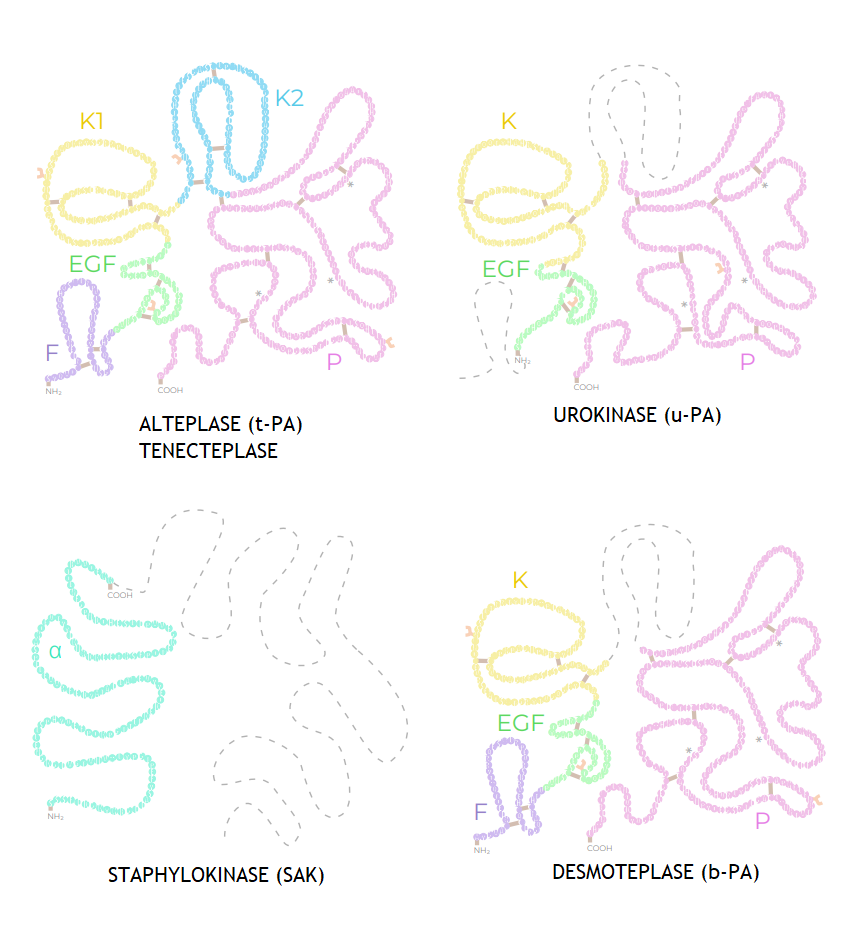 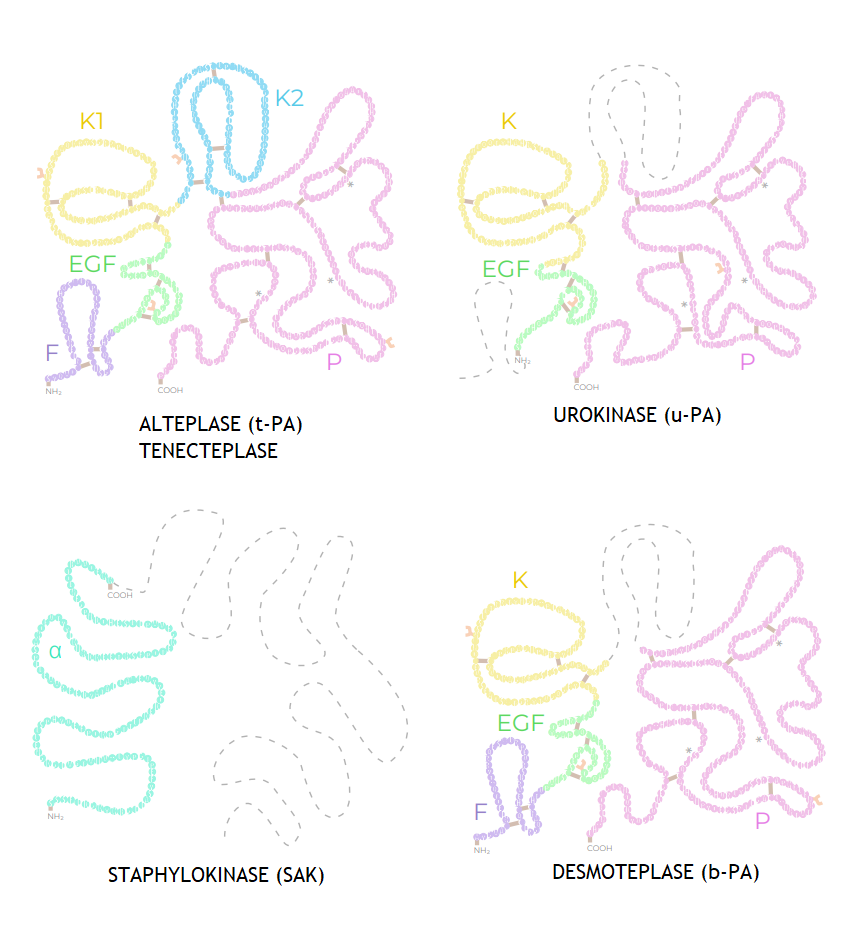 Tenektepláza
Zvýšená fibrínová špecifita
Zvýšená rezistencia k inhibítoru
t-PA / rt-PA = Altepláza
Urokináza
Nižšia fibrínová špecifita
Lepšia permeabilita
Vyššia aktivita
Výhody
Rekombinantný ekvivalent t-PA
Neimunogénne
Relatívne bezpečné
Nevýhody
Rýchle odbúranie
Drahé
Riziko krvácania
Alternatívne trombolytiká
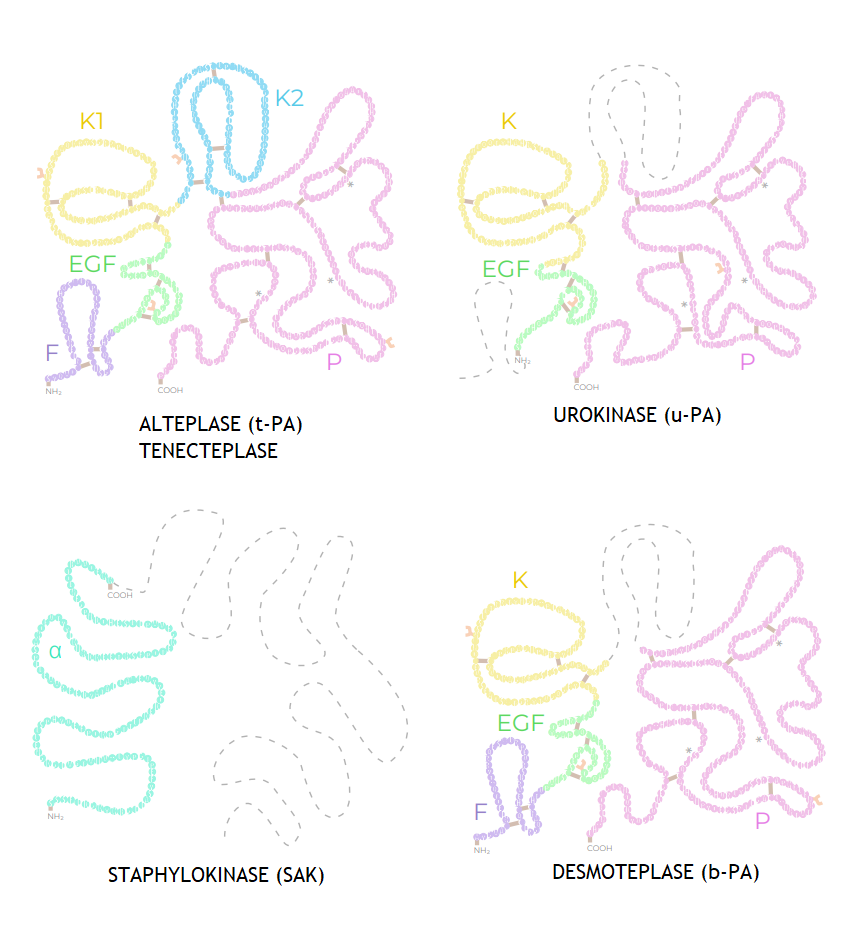 Štruktúrna podobnosť
Vysoká fibrínová špecifita
Vysoká rezistenicia k inhibítoru
Imunogénna
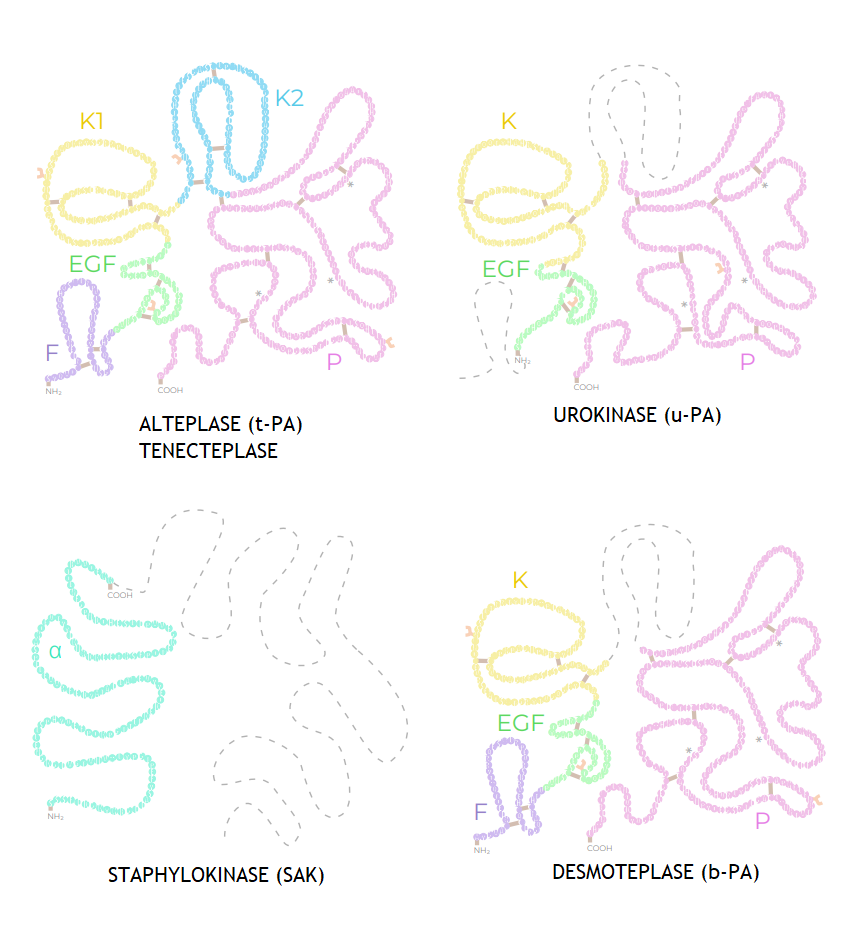 Desmotepláza (b-PA)
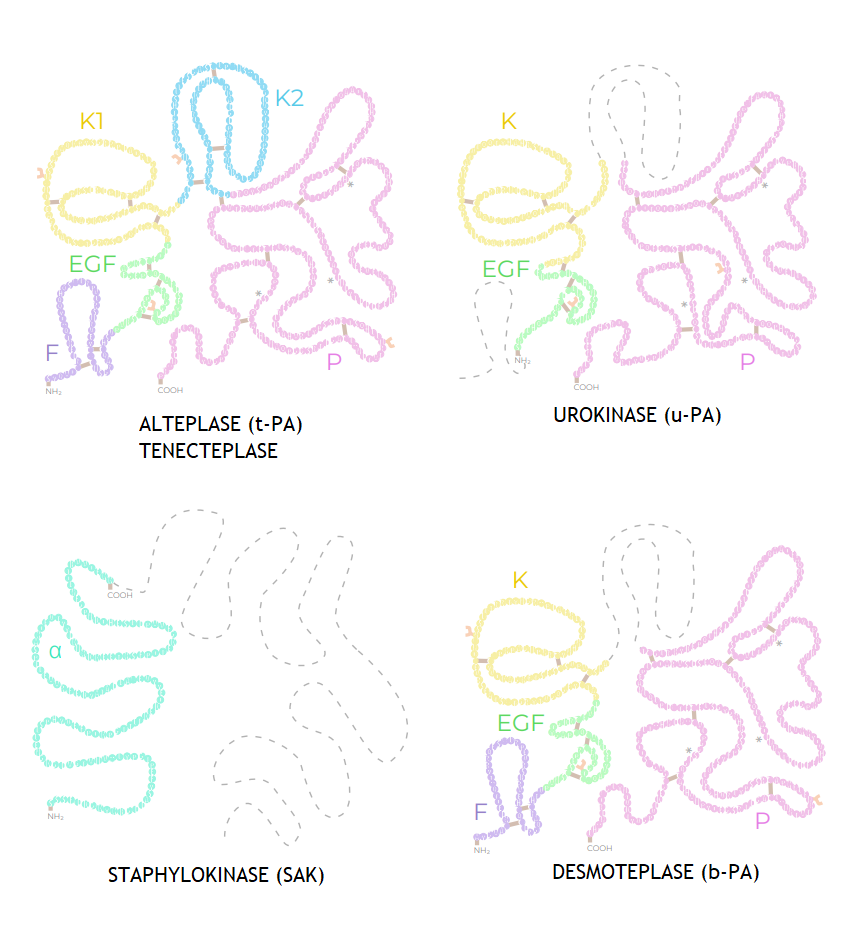 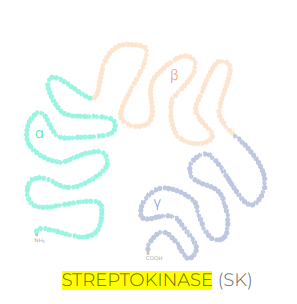 Lacná
Prokaryotický pôvod
Nepriamy aktivátor plazminogénu
Fibrínova selektivita
Imunogénna
Úplná rezistencia k inhibítoru
Nízky poločas cirkulácie v krvi
t-PA / rt-PA = Altepláza
Streptokináza
Stafylokináza
Meranie
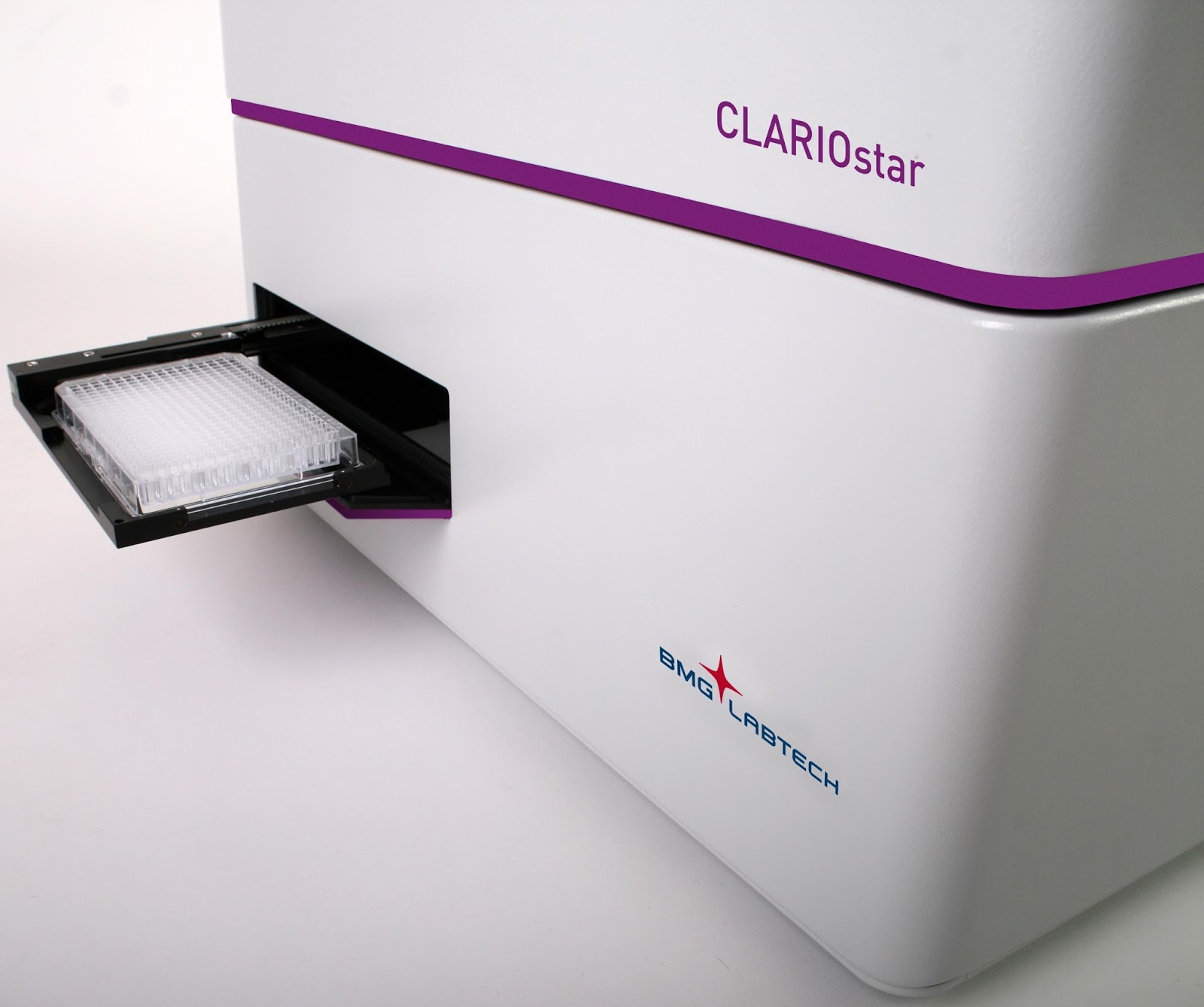 345-365nm
460nm
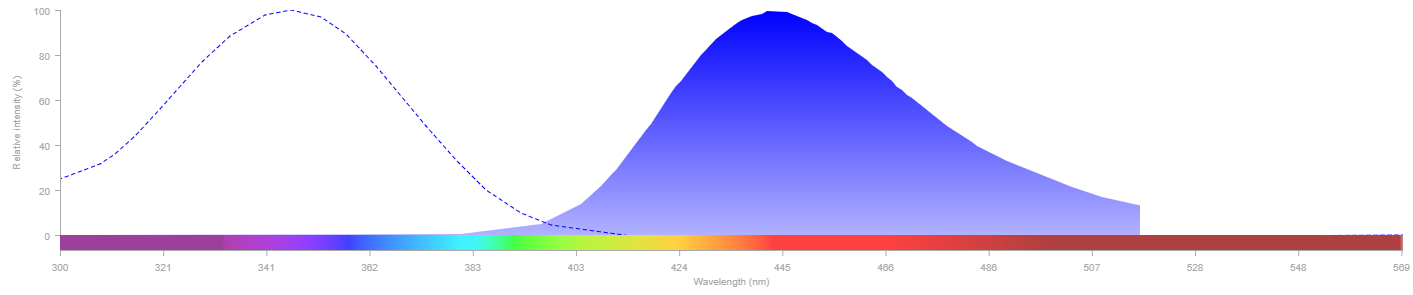 Excitačné a Emisné spektrum AMC
Cvičenie
A4
A1
A2
A3
T1
T2
Trombolytiká:
Altepláza
Tenektepláza
Desmotepláza
Stafylokináza
A1 – Bez Aditív
A2 – Fibrinogén
A3 – Fibrín (zrazenina)
A4 – Fibrín + PAI-1
T3
T4
Protokol
Priradiť trombolytiká k neznámym vzorkám (T1-4) a zdôvodniť výber
Protokol poslať na alan.strunga@recetox.muni.cz
Spätná väzba vítaná